[Enw'r ysgol]
Ymunwch ag Wythnos Beicio i'r Ysgol 2021
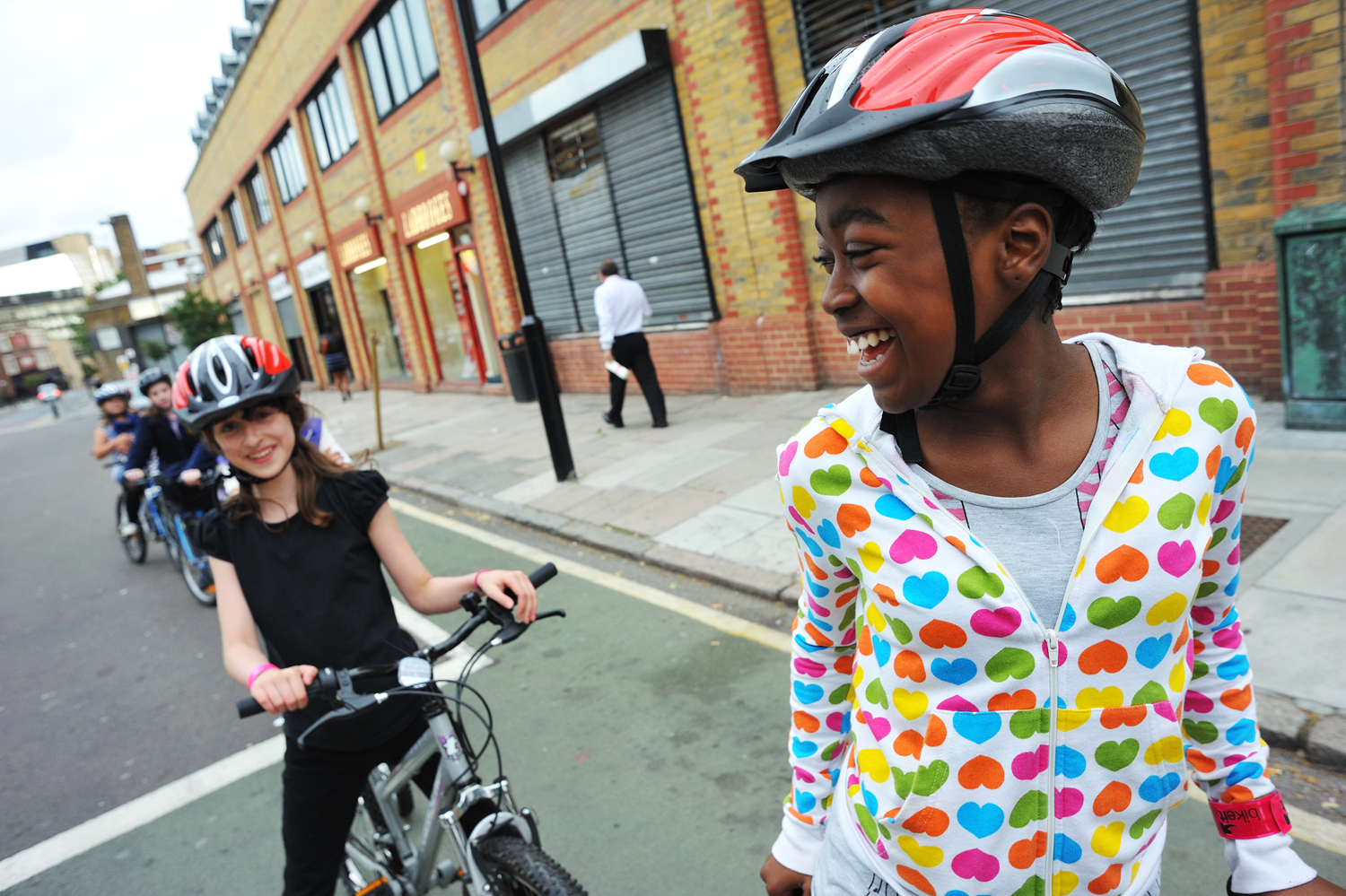 Beth yw'r gweithgaredd?
Digwyddiad a gynhelir am wythnos rhwng 27 Medi a 1 Hydref 2021 yw Wythnos Beicio i'r Ysgol.
© J Bewley/Sustrans
Mae ysgolion yn dathlu beicio a sgwtera a'r effaith gadarnhaol a geir ar iechyd a lles.
Sut galla i feicio neu sgwtera i'r ysgol?
©2015, Sustrans
[Speaker Notes: Anogwch blant i feddwl a allan nhw feicio neu sgwtera i'r ysgol yn ystod Wythnos Beicio i'r Ysgol]
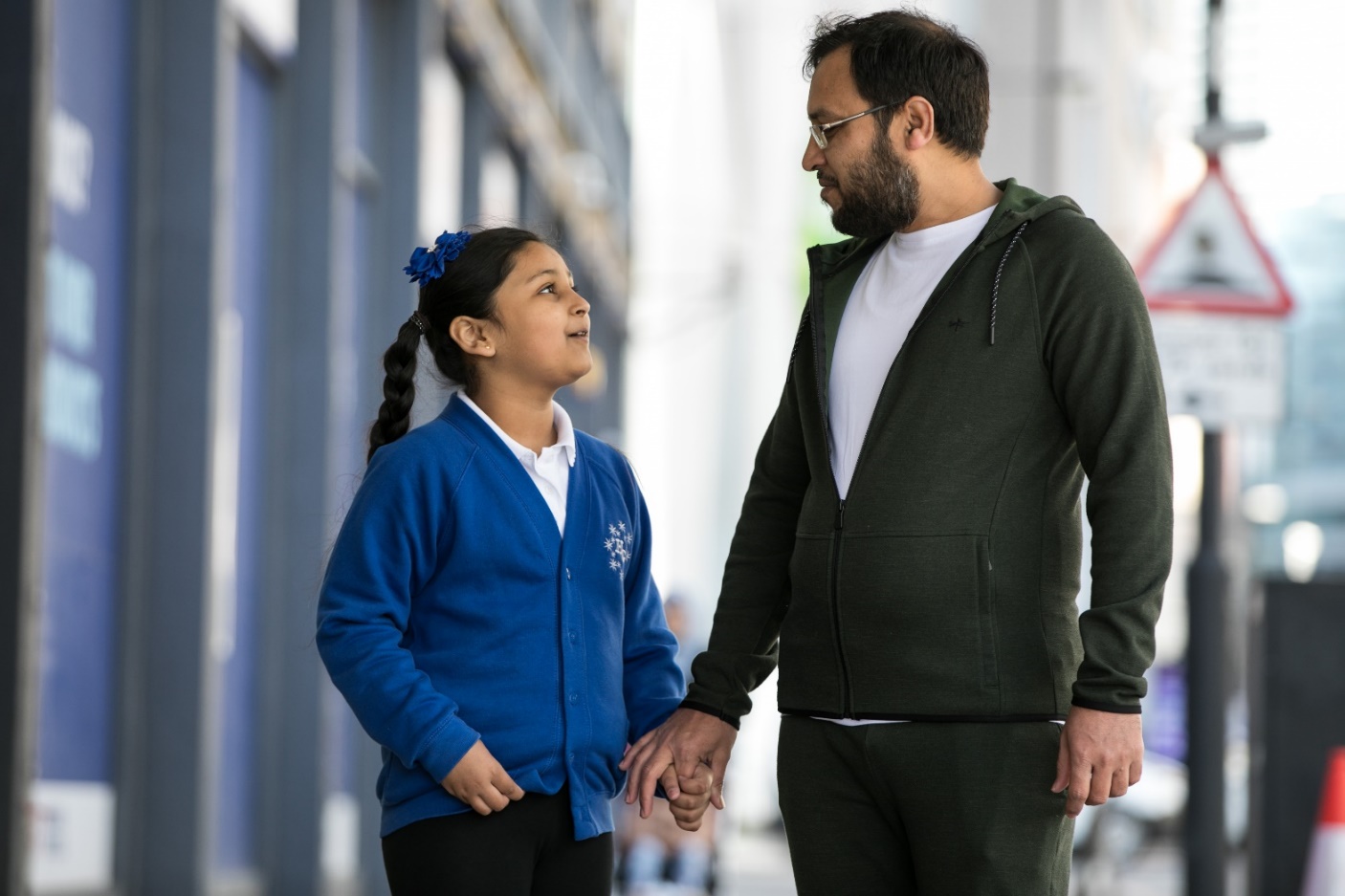 Gofynnwch i riant neu warcheidwad
©2021, Kois Miah, cedwir pob hawl
[Speaker Notes: Anogwch ddisgyblion i ddweud wrth eu rhieni neu eu gwarcheidwaid am Wythnos Beicio i'r Ysgol fel y gallan nhw deithio'n llesol i'r ysgol]
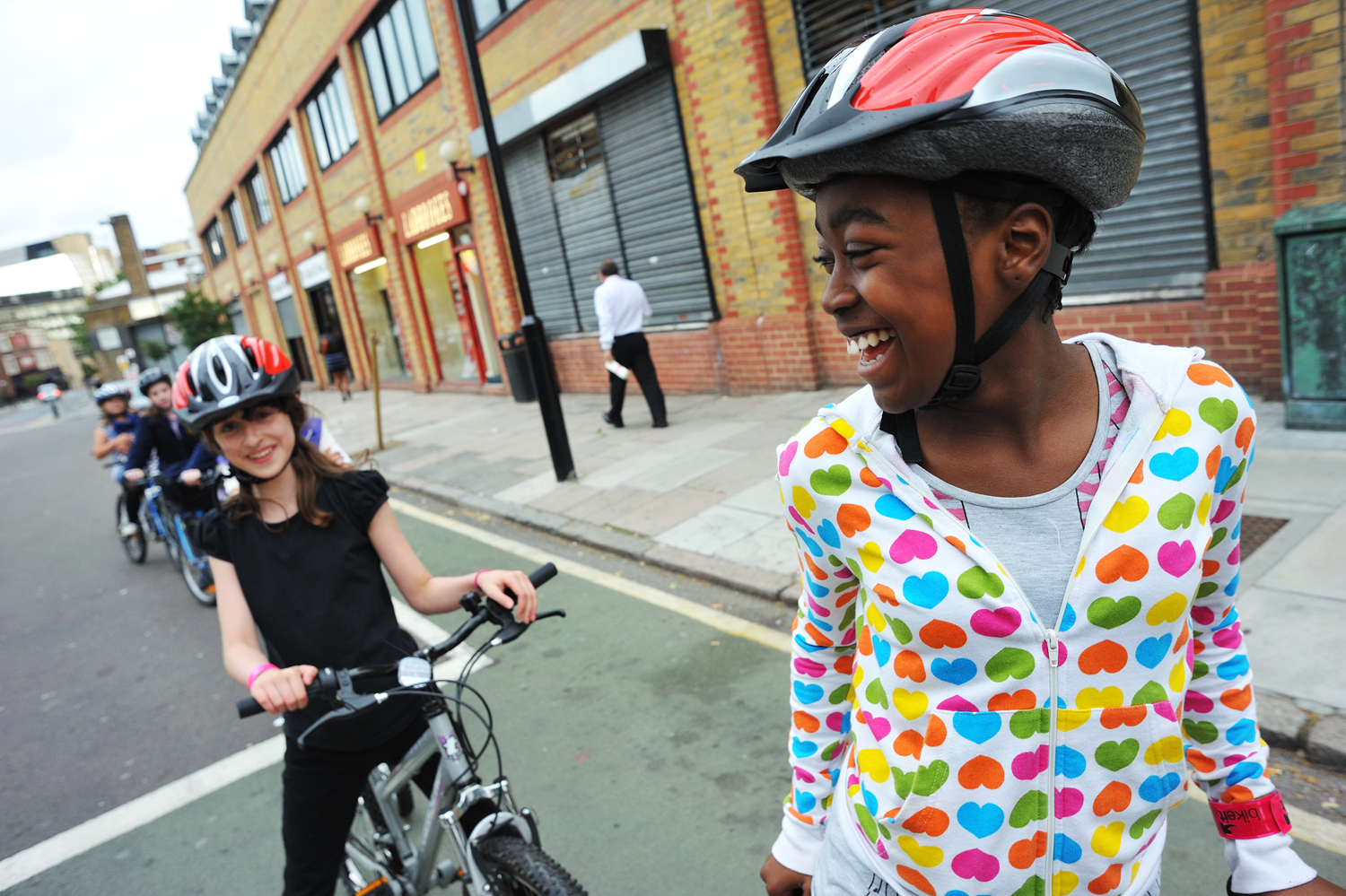 Gwisgwch eich helmed
© J Bewley/Sustrans
[Speaker Notes: Dywedwch wrth ddisgyblion am bwysigrwydd gwisgo helmed wrth feicio]
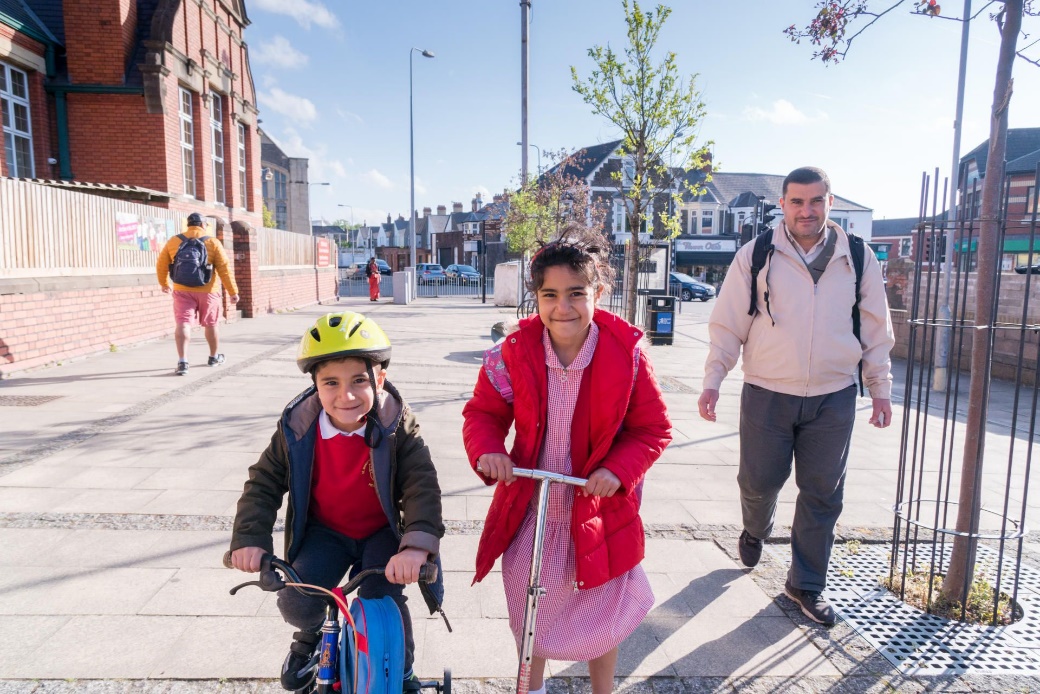 Dewiswch lwybr mwy diogel
© 2017, Jonathan Bewley
[Speaker Notes: Anogwch ddisgyblion i fynd ar daith ddiogel i'r ysgol. Gall hyn olygu eu bod yn dewis ffordd sydd â llai o draffig neu un gyda lonydd beicio.]
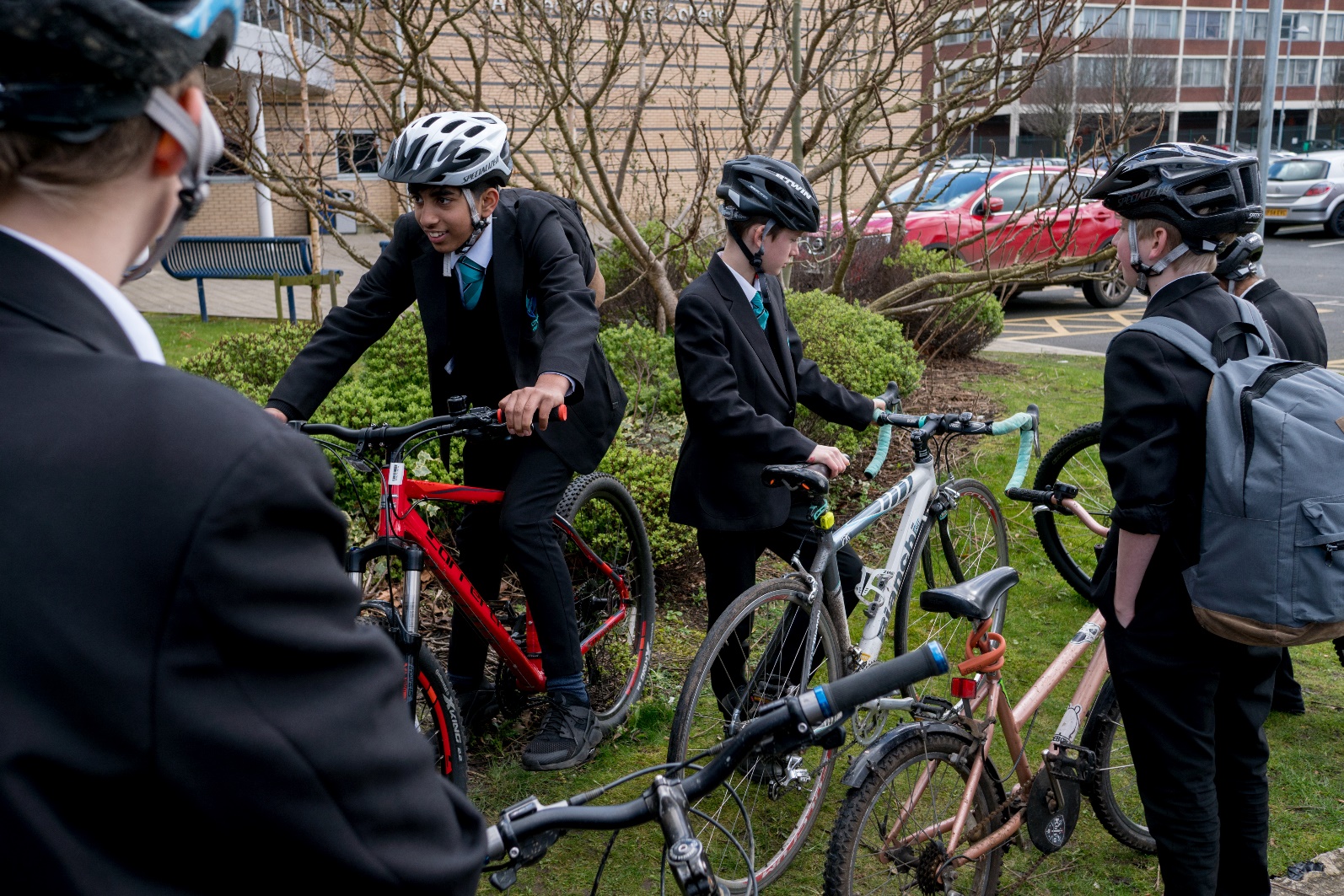 Ewch gyda'ch ffrindiau
© 2017, Jonathan Bewley
[Speaker Notes: Hefyd, anogwch ddisgyblion i feicio yng nghwmni eu ffrindiau yn ystod Wythnos Beicio i'r Ysgol. Gallant gyfarfod ar y ffordd i'r ysgol neu pan fyddant yn cyrraedd]
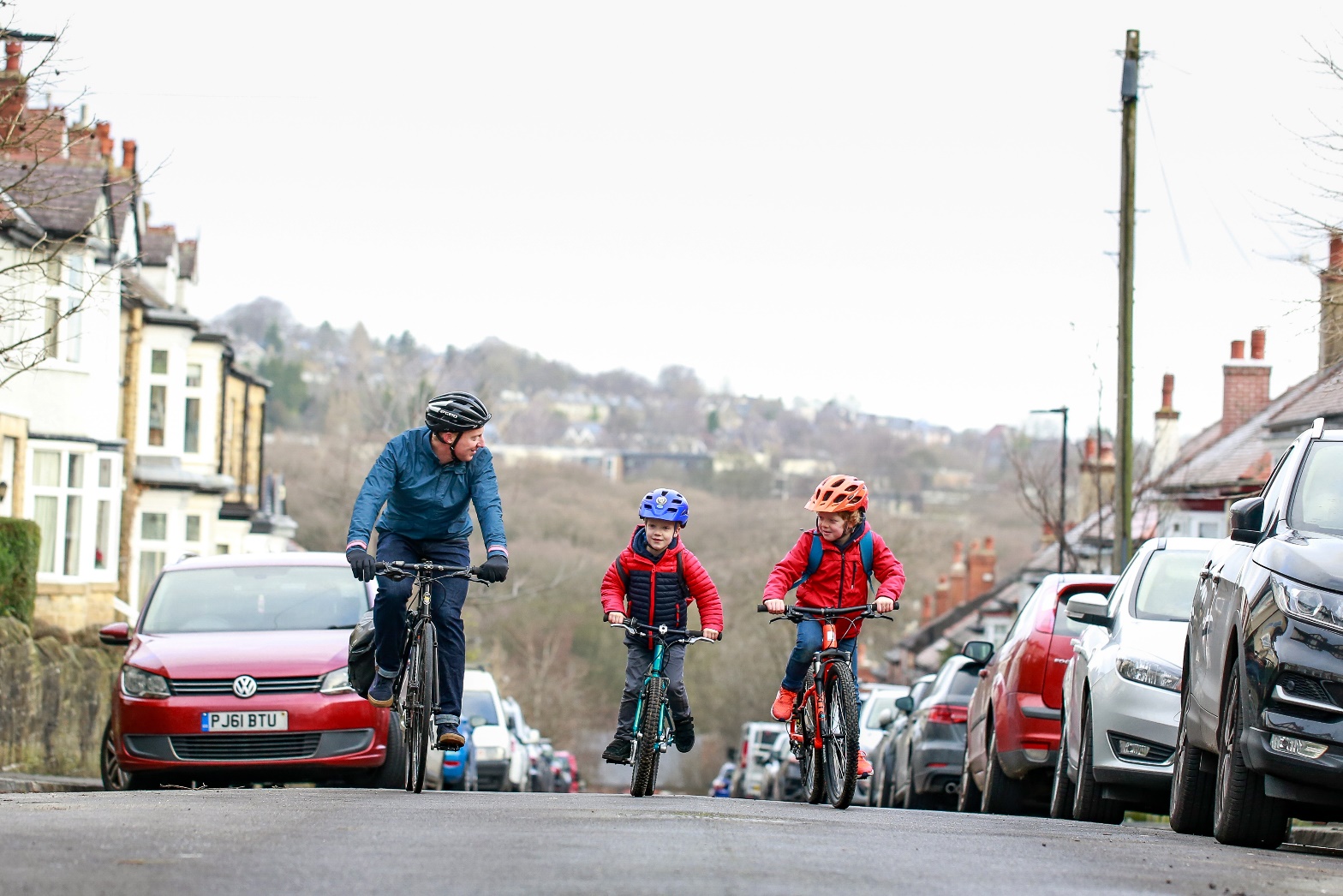 Anogwch eich teulu i ymuno
©2020, Chris Foster, cedwir pob hawl
[Speaker Notes: Gall rhieni a gwarcheidwaid ymuno. Gwnewch yn siŵr eich bod yn anfon y poster neu'r e-daflen atynt i annog teuluoedd i gymryd rhan yn Wythnos Beicio i'r Ysgol]
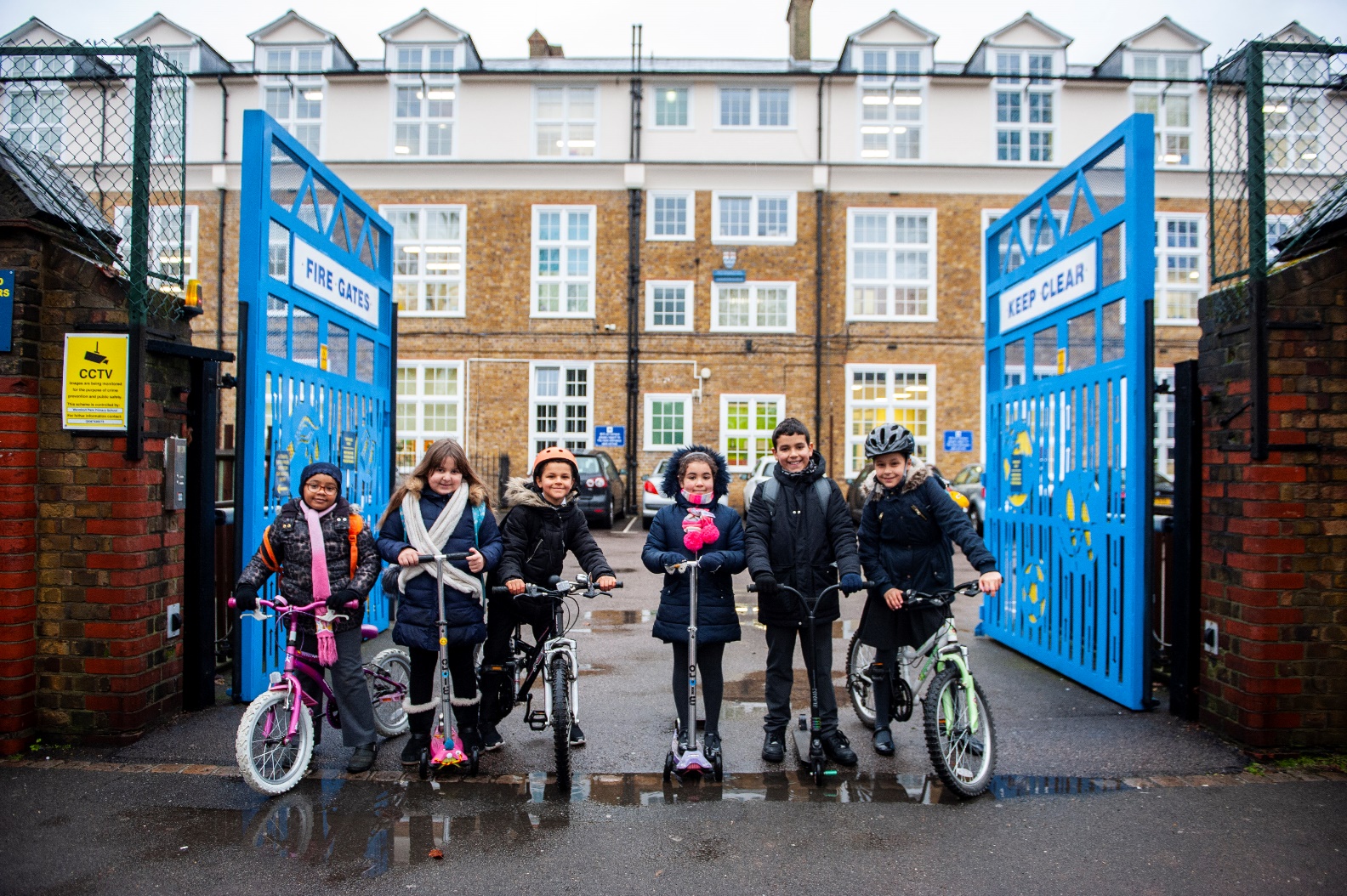 Holwch athro os ydych chi'n ansicr
©2019, Paul Tanner, cedwir pob hawl
[Speaker Notes: Defnyddiwch y canllaw cynhwysiant i helpu plant a theuluoedd i ddileu'r rhwystrau rhag cymryd rhan]
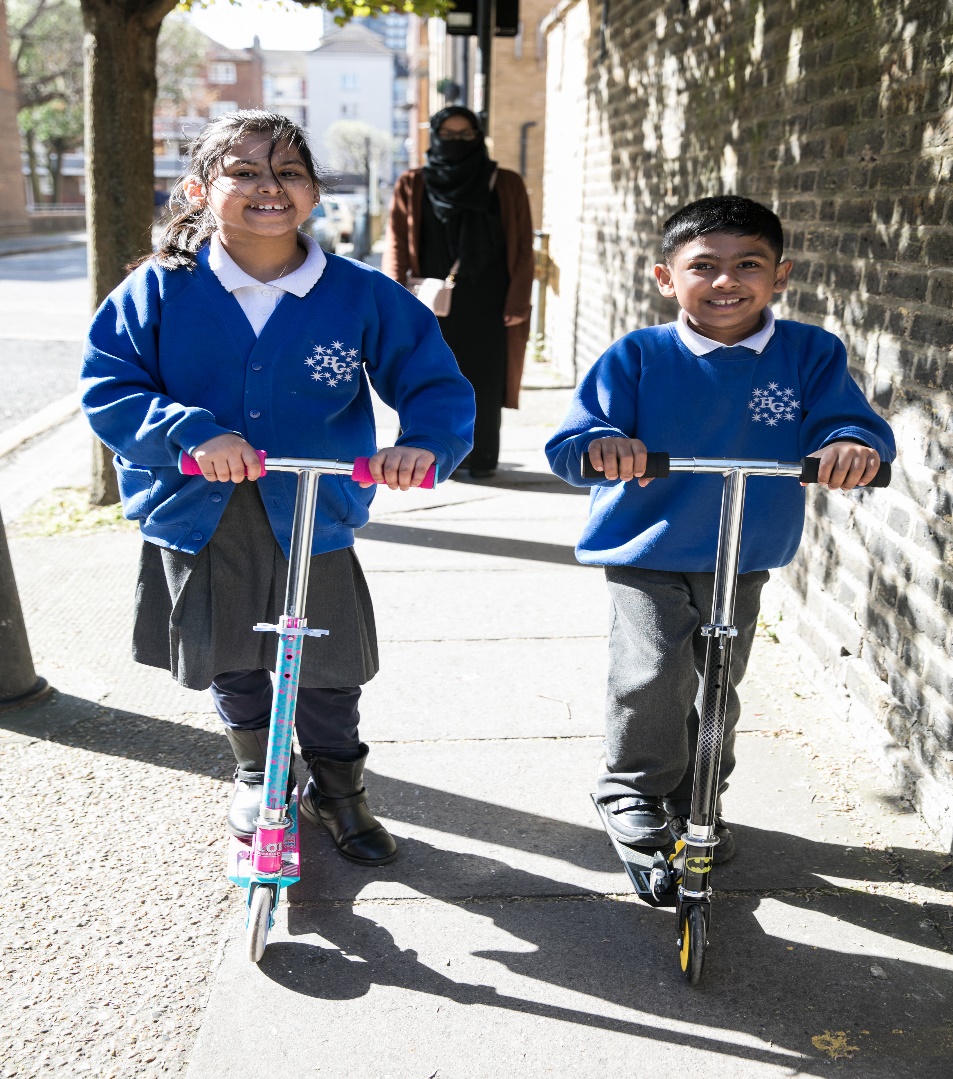 Mwynhewch y daith!
©2021, Kois Miah, cedwir pob hawl
Pob lwc!
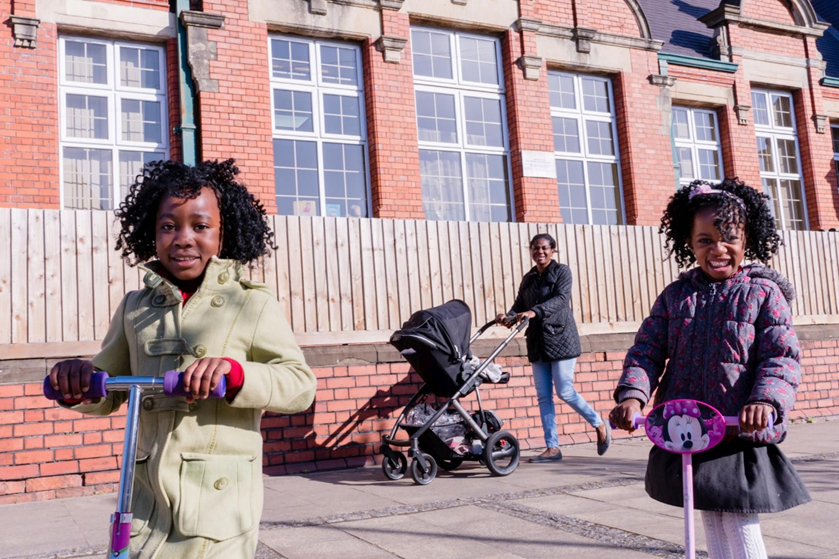 © 2017, Jonathan Bewley